Презентация к уроку окружающего мира, 1 класс УМК «Школа России»
«Что умеет компьютер?»
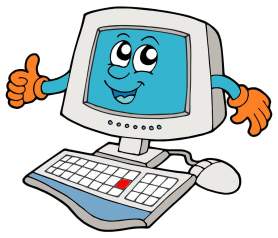 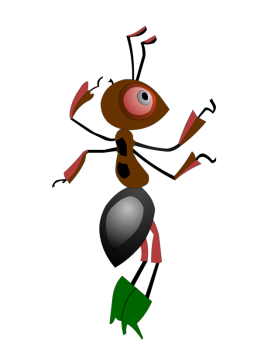 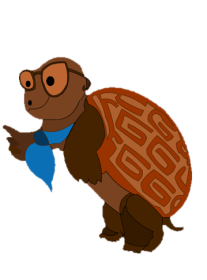 Ой, ребята, а что это такое? Я даже не знаю.
Вы такое видели? Как это называется?
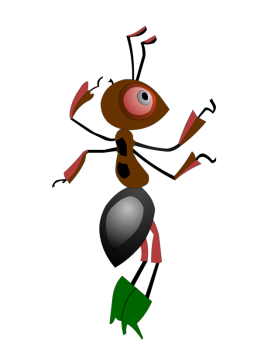 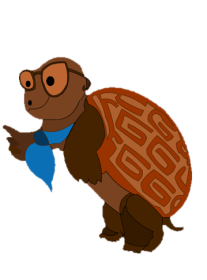 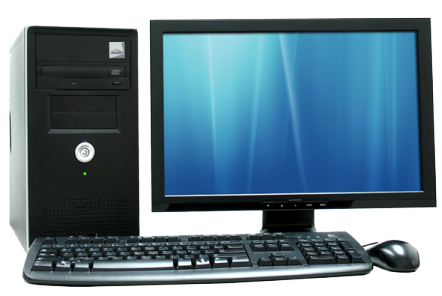 Это компьютер –программируемая электронная машина, обрабатывающая информацию и производящая вычисления.
жми на вопрос
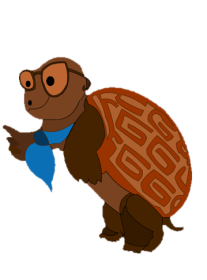 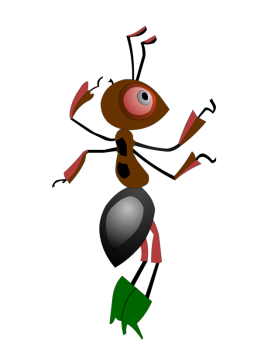 Ребята!
Предлагаю вам узнать или вспомнить, как называются части компьютера.
Я буду показывать части, а вы называть их. Чтобы проверить себя, нужно ещё раз нажать на часть компьютера.
монитор
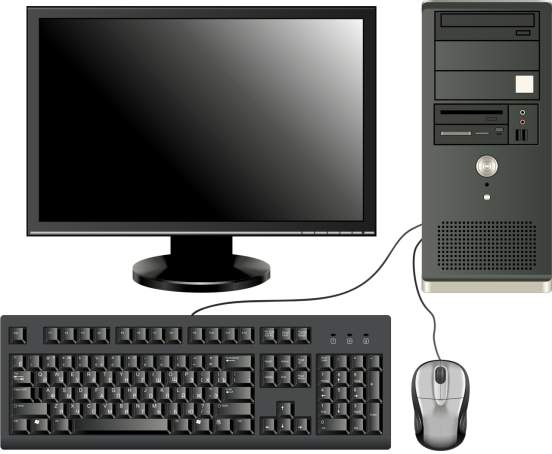 звуковая 
колонка
системный
 блок
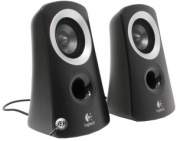 клавиатура
мышь
Монитор –
это устройство, которое предназначено для вывода на экран информации.
Системный блок – это устройство, которое предназначено для обработки информации и управления работой всех устройств компьютера.
Части компьютера
Клавиатура– это устройство, которое предназначено для ввода информации.
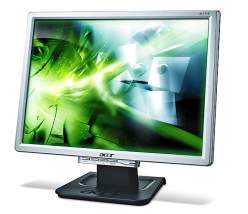 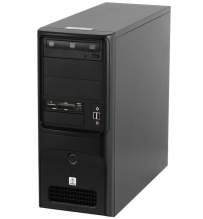 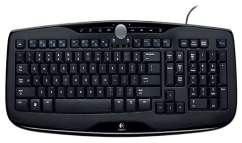 Мышь –
 это устройство, которое предназначено для ввода информации.
Колонки–
 это устройство, которое предназначено для вывода звуковой информации.
Части компьютера
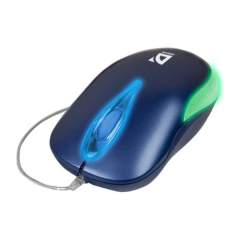 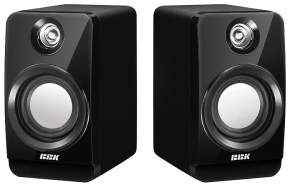 Компьютер
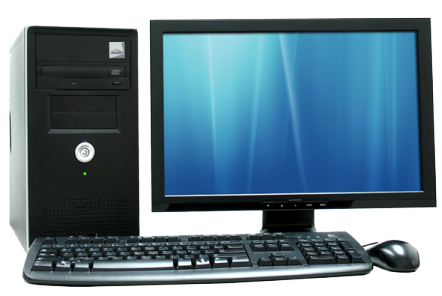 Принтер
Сканер
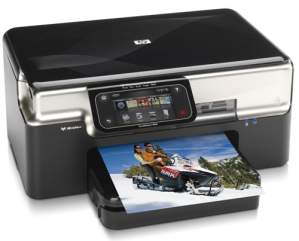 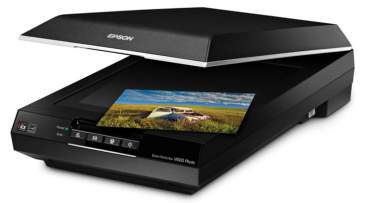 Принтер –
 это внешнее устройство, которое предназначено для печати на бумаге текста или картинок, которые созданы в компьютере.
Сканер –
 это внешнее устройство, которое предназначено для ввода в компьютер текста или картинок.
Внешние устройства
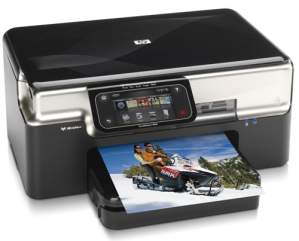 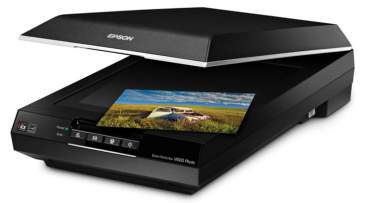 Ноутбук–
это переносной компьютер, который можно использовать в любом месте.
Нетбук–
 небольшой ноутбук, предназначенный для доступа к Интернету и работы с офисными приложениями
Разновидности компьютера
Планшет– электронное 
устройство с сенсорным экраном, позволяющий управлять компьютерными программами
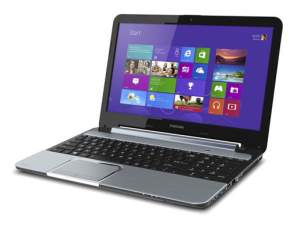 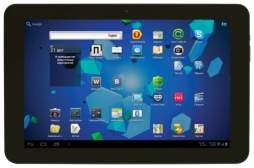 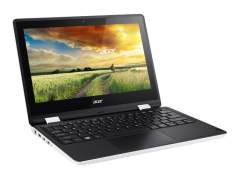 Как интересно! А я хочу знать, что умеет компьютер?
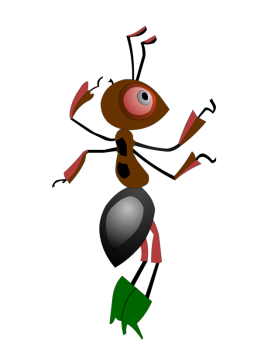 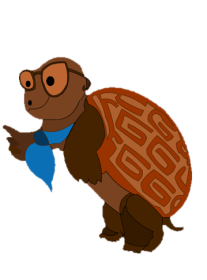 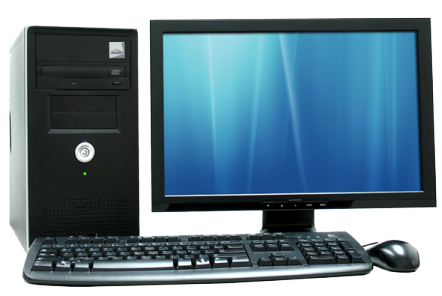 Это мы сейчас выясним. Рассмотрите картинки. Попробуйте сначала предположить. Для проверки нажимайте на картинку.
жми на вопрос
Компьютер
проигрывает музыку 
и видеофрагменты
хранит информацию
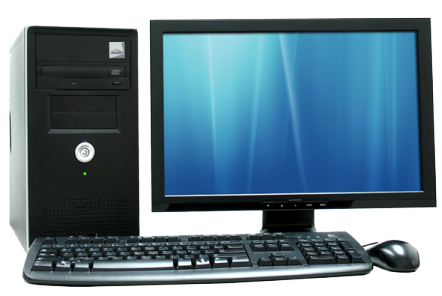 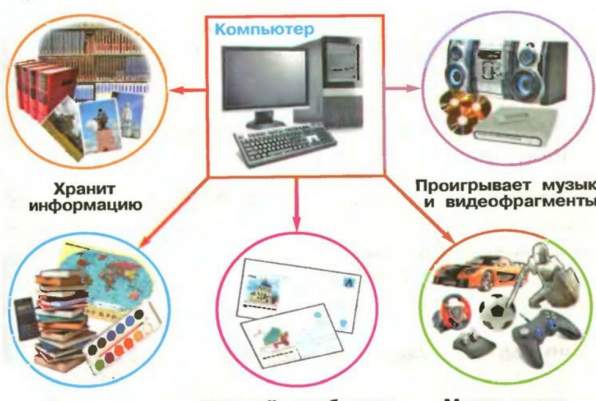 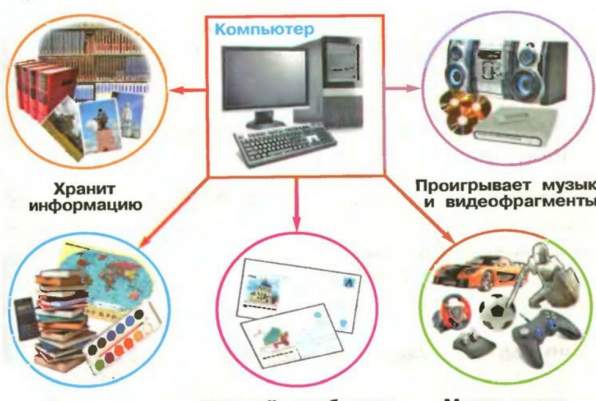 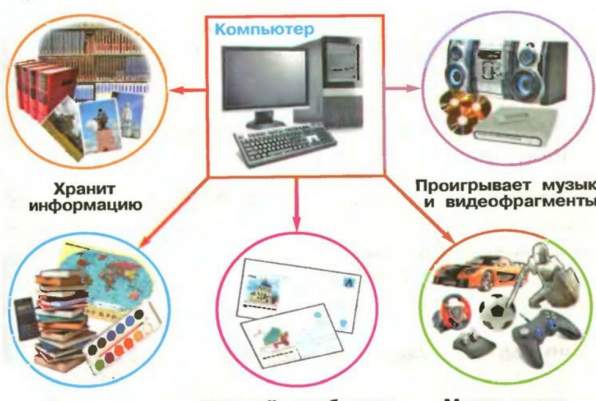 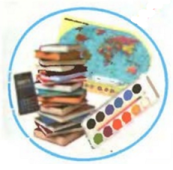 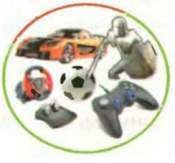 передаёт сообщение по 
электронной почте
может играть 
с тобой
помогает учиться
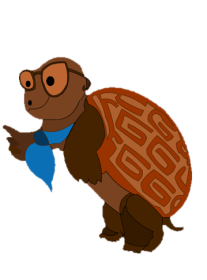 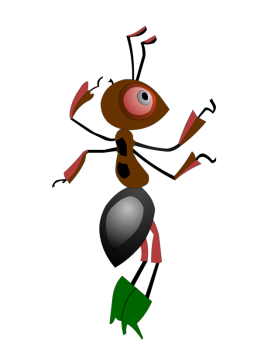 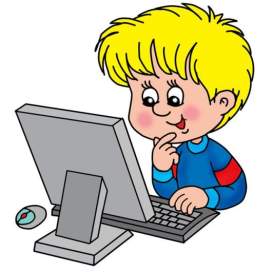 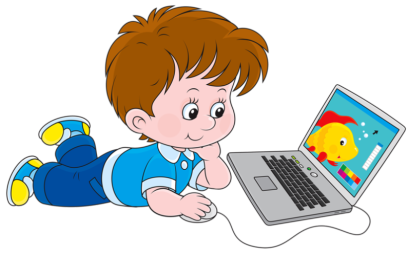 Детям можно непрерывно работать или играть на компьютере не более 10—15 мин.
Спасибо, дети за урок.
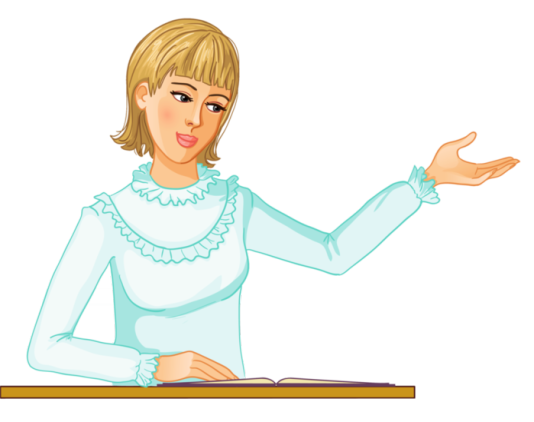 Интернет источники
Фон  Компьютер  
Компьютер   Колонки    Учитель
Монитор  системный блок  мышь  колонки
Компьютер принтер   сканер
Ноутбук   нетбук  планшет
Картинки на слайде 11 сканированы с учебника А.Плешакова «Окружающий мир» 1 класс, 1 часть, с.45
Дети   Дети
Отрисовки  муравья и черепахи авторские
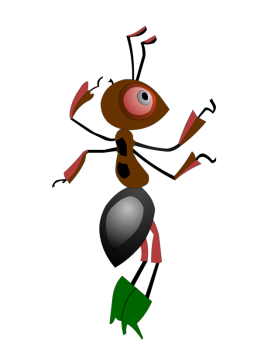 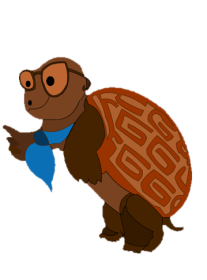